Sputnik
Um pioneiro no espaço
Palestrante: Jéssica Cristina Ramos           –               E-mail: jessica.ramos@usp.br
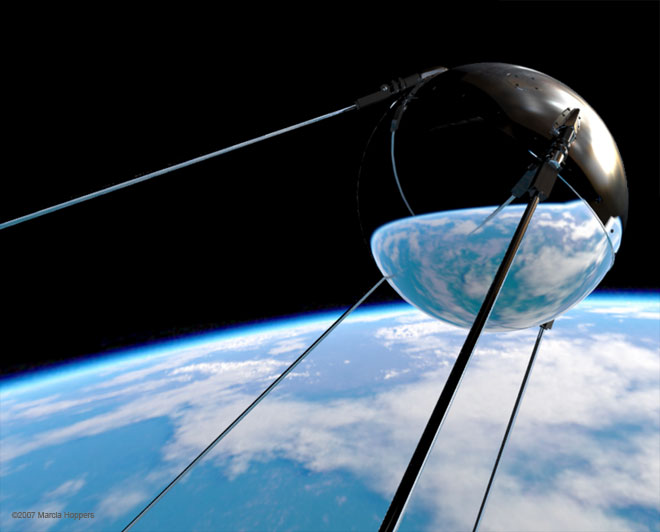 Vamos Fazer uma Viagem à 
4 de Outubro de 1957
http://meioambiente.culturamix.com/noticias/historia-das-missoes-espaciais
Em meio a Guerra Fria
Duas superpotências disputam o pioneirismo na exploração do espaço.


União Soviética e Estados Unidos dão inicio ao que conhecemos como Corrida Espacial
O nome Sputnik vem do Russo e que dizer “Companheiro de Viagem”


Foi o primeiro programa de satélites da União soviética, lançado em 4 de Outubro de 1957 em Comemoração ao “Ano Geofísico Internacional”
Com aproximadamente 58,5 cm  de diâmetro e pesando 83,6 kg
http://nssdc.gsfc.nasa.gov/nmc/masterCatalog.do?sc=1957-001B
O satélite
http://www.karl.benz.nom.br/hce/satelite/sputnik/sput1_2.asp
Foguete Sputnik I e Cosmódromo de Baikonur
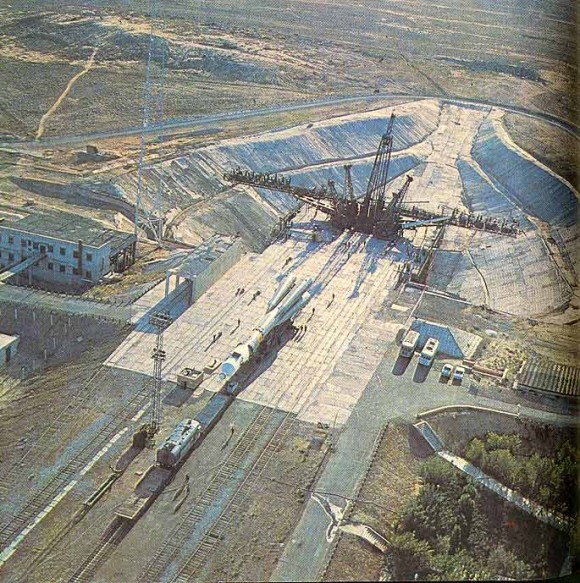 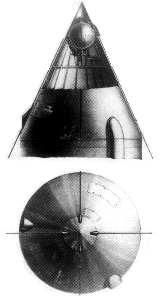 http://pt.wikipedia.org/wiki/Sputnik#mediaviewer/File:Lancio_sputnik.jpg
http://danielmarin.naukas.com/2014/02/11/un-paseo-por-la-rampa-de-gagarin-el-lugar-donde-comenzo-la-era-espacial/
O satélite retornou a Terra em 4 de Janeiro de 1958, após 22 dias de transmissão ininterruptas e 3 meses orbitando nosso planeta
http://www.youtube.com/watch?v=qvPzUAeWZZY
http://upload.wikimedia.org/wikipedia/commons/a/a5/Possible_PDM_signal_labeled_as_Sputnik_by_NASA.ogg
3 de Novembro de 1957
Após o sucesso do primeiro satélite, o programa deu sequencia com o envio do Sputnik II e sua Passageira, a cadela Kudriavka ("Crespinha”)
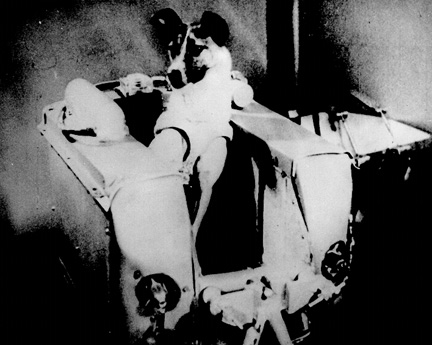 http://www.karl.benz.nom.br/hce/satelite/sputnik/sputnik.asp
Altura: 4 metros
Base maior: 2 metros

Peso do Satélite: 500 kg
Peso Total: 7,7 toneladas
 
Retornou em 14 de Abril de 1958
Caindo sobre o Caribe
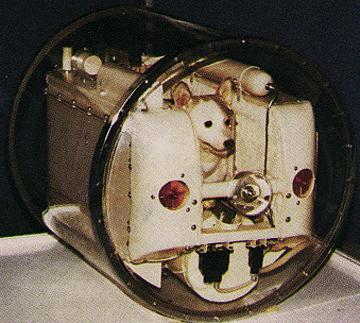 http://en.wikipedia.org/wiki/Sputnik_2#mediaviewer/File:Sputnik2_vsm.jpg
http://www.karl.benz.nom.br/hce/satelite/sputnik/sput2_2.asp
1 de Fevereiro de 1958
Estados Unidos lançam seu primeiro satélite denominado “ Explorador 1”
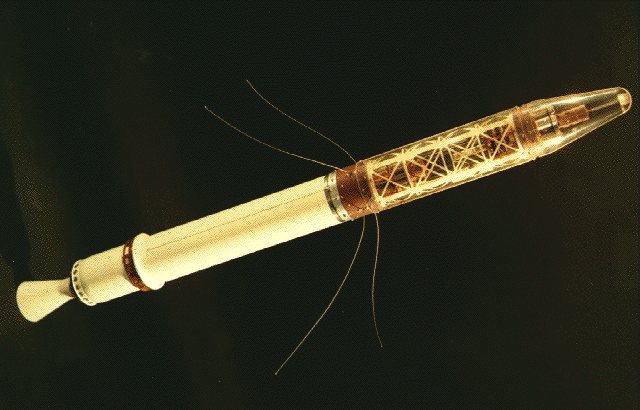 Peso: 13,97 kg
Transmitiu dados por quase 4 meses, até suas baterias se esgotarem.
Permaneceu em órbita até 1970
27 de Abril de 1958
Esta seria a data de lançamento do terceiro satélite do programa Sputnik. Porém uma falha no motor do foguete fez com que a mesma fosse adiada.

O foguete subiu cerca de 12-15 km e o satélite caiu separadamente.
15 de Maio de 1958
Formato Cônico 
Comprimento: 3,57metros
Largura: 1,73 metros
Peso: 1,46 toneladas
Permaneceu em órbita até 6 de abril de 1960
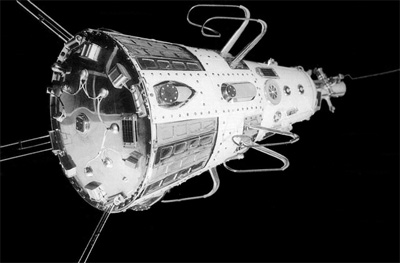 Programa Vostok
Sucessor do Programa Sputnik, tinha como objetivo o projeto de colocar os primeiros cidadãos soviéticos em baixa órbita.
Feito já alcançado pelos Estados Unidos
Como Sequencia tivemos:
Korabl-Sputnik 1 -  em 15 de Maio de 1960 (levava a bordo um manequim com sensores) 
Korabl-Sputnik 2 - em 19 de Agosto de 1960
(levava a bordo 40 camundongos, 2 cachorros, dois ratos e diversas plantas)
Korabl-Sputnik 3 - em 1 de Dezembro de 1960
Korabl-Sputnik 4 -  em 9 de Março de 1961
Korabl-Sputnik 5 -  em 25 de Março de 1961
12 de Abril de 1961
“A Terra é azul”

http://www.svengrahn.pp.se/sounds/Gagarin.mp3
http://blogs.band.com.br/miltonparron/files/2012/01/yuri-gagarin1.jpg
Vostok 1
Primeira missão tripulada ao espaço da história

No retorno para Terra, a 7.000 metros o Piloto Yuri Gargarin é ejetado e desce separadamente da Vostok de paraquedas.
16 de Julho de 1969
Missão: Apollo XI 
Foguete: Saturno V

20 de Julho de 1969: O homem conquista a Lua
Da esquerda para Direita:
Neil Armstrong, Michael Collins  e  Buzz Aldrin
http://www.youtube.com/watch?v=7ckUOz4QjL8#t=404
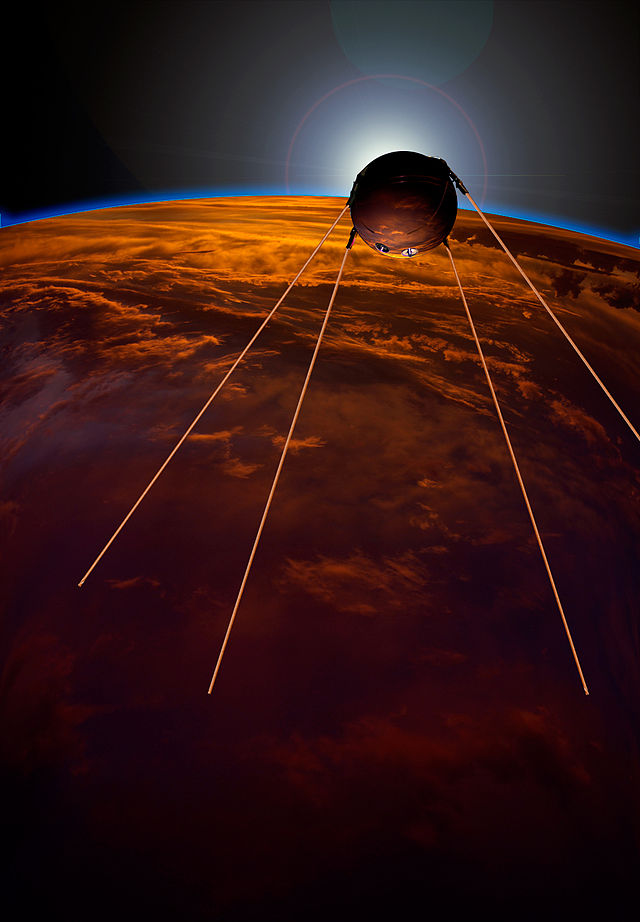 Sputnik provou duas coisas importantes. Em primeiro lugar que era possível colocar em órbita um artefato humano, e em segundo lugar, e mais importante, que era possível colocar seres vivos no espaço, inclusive humanos
juntamente com o vôo de Yuri Gargarin no Vostok, teve um impacto profundo na história da exploração espacial.


Tais eventos desafiaram os estadunidenses e foram a “gota d'água” para o lançamento do programa espacial dos Estados Unidos objetivando alcançar a Lua.
http://www.youtube.com/watch?v=WYzMQJkYt4I
Obrigada!
Referências:

http://www.apolo11.com/homem_na_lua.php
http://www2.tvcultura.com.br/aloescola/ciencias/olhandoparaoceu/opceu6.htm
http://pt.wikipedia.org/wiki/Sputnik_I
http://nasasearch.nasa.gov/search?utf8=%E2%9C%93&affiliate=nasa&query=sputnik&commit=Search
http://www.nasa.gov/mission_pages/explorer/sputnik-20071002_prt.htm
http://www.brasilescola.com/historia/sputnik.htm